Evaluation and Management: Leveling Your Service KC Chapter AAPC
March 2024
Disclaimer
We prepared this education as a tool to assist the provider community.  Medicare rules change often. They are in the relevant laws, regulations and rulings on the Centers for Medicare & Medicaid Services (CMS) website. 
We will provide responses to questions based on the facts given, but the Medicare rules will determine final coverage.  
CMS prohibits recording of the presentation for profit-making purposes.
Acronyms
AMA – American Medical Association
CERT – Comprehensive Error Rate Testing
E/M – Evaluation and Management 
IOM – Internet-Only Manual 
MDM – Medical Decision-Making  
NP – Nurse Practitioner 
SDOH – Social Determinants of Health
Medical Necessity
E/M must be reasonable and necessary. 
Sec. 1862. [42 U.S.C. 1395y] (a) Notwithstanding any other provision of this title, no payment may be made under part A or part B for any expenses incurred for items or services—
(1)(A) which, except for items and services described in a succeeding subparagraph, are not reasonable and necessary for the diagnosis or treatment of illness or injury or to improve the functioning of a malformed body member,
American Medical Association (AMA)  Changes
The AMA owns the description of the procedure codes. 
Effective date of changes:
January 1, 2021, office and other outpatient services 
January 1, 2023, other categories of services 
Level of service chosen based on time or medical decision-making (MDM) 
Exception: 
Emergency department 
Critical care
Levels of Service
Most categories of service have four levels. 
Straightforward
Low
Moderate
High 
Some categories combine straightforward and low 
Must meet or exceed two of the three levels for the components
Time
Using Time to Choose your Level
Time identified in the code descriptor 
On the same calendar date 
Includes 
Face-to-face
Non-face-to-face 
Time is by the practitioner 
Document specific time
Non-Face-to-Face time
Practitioner professional time includes the following when performed: 
Preparing to see the patient (review of tests) 
Obtaining or reviewing separately obtained history 
Performing medically appropriate exam 
Counseling or educating patient/family/caregiver 
Ordering medications, tests, or procedures
Non-Face-to-Face Time Continued
Referring and communicating with other health care professionals (when not separately reported) 
Documenting clinical information in the medical record 
Independently interpreting results and communicating to patient/family/caregiver (when not separately reported) 
Care coordination (when not separately reported)
Do Not Count
Do not count the following time when calculating the practitioner’s time. 
Performance of other services separately reported 
Travel time 
Teaching that is general and not specific for management of individual patient
Examples
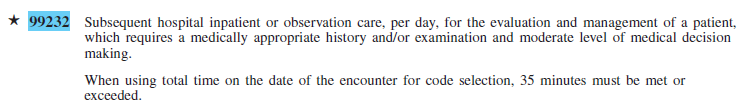 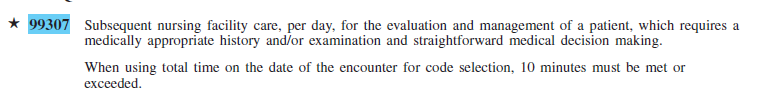 Separately Reported Services
Time spent on separately reported services are not part of the E/M
Documentation shows 47 minutes for a procedure and the E/M
How will you determine the time spent on the separately reported procedure and the E/M?
What does Medicare Expect?
Documentation should be an accurate reflection of the time practitioner spent on that patient on the date of service.
CMS instructs to verify time is accurate
How will we do that? 
Evaluating the patient’s medical needs versus the time spent 
Looking at the activities documented and asking whether it makes sense
Prolonged Services – Office or Other Outpatient Procedure Codes
Procedure code G2212 
Level of service chosen by time
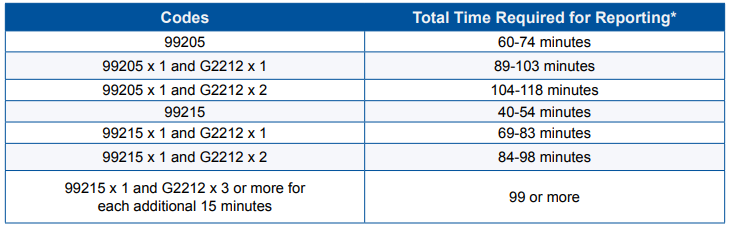 Must meet a full 15 minutes
Prolonged Care Services – Inpatient
Use of prolonged codes only valid when using time to choose your level of service. 
Must exceed time for highest level of initial or subsequent care code by 15 minutes or more 
Procedure Code G0316
Prolonged Care Services Nursing Facility
Use of prolonged codes only valid when using time to choose your level of service. 
Must exceed time for highest level of initial or subsequent care code by 15 minutes or more 
Procedure code G0317
Prolonged Care – Home Services
Use time to choose the level of service 
Must exceed time for highest level of initial or subsequent by 15 minutes or more 
Procedure code G0318 
Do not count travel time
Time Additional Information
Critical care 
99291 – First 30 to 74 minutes 
99292 – Each additional full 30 minutes 
Discharge management 
First 30 minutes 
99238
99315 
Each addition 30 minutes 
99239
99316
Medical Decision-Making
Categories of MDM
The AMA uses three elements to choose your level of service.
Number and complexity of problems addressed at the encounter
Amount and/or complexity of data to be reviewed and analyzed 
Risk of complications and/or morbidity or mortality of patient management
Problem
Problem Defined
Problem: A problem is a disease, condition, illness, injury, symptom, sign, finding, complaint, or other matter addressed at the encounter, with or without a diagnosis being established at the time of the encounter
Problem Addressed
A problem is addressed or managed when it is evaluated or treated at the encounter by the physician or other qualified health care professional reporting the service. This includes consideration of further testing or treatment that may not be elected by virtue of risk/benefit analysis or patient/parent/guardian/surrogate choice.
Problem – Straightforward
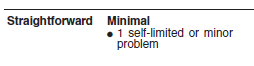 Self-Limited or Minor Problem
A problem that runs a definite and prescribed course, is transient in nature, and is not likely to permanently alter health status.
Definition specific to the patient
Problem Level – Low
Stable Chronic Illness
Expected duration of at least one year or until the death of the patient
Stable – patient is at treatment goal
Acute, Uncomplicated Illness or Injury
Recent or short-term problem with low risk of morbidity for which treatment is considered
Little to no risk of mortality with treatment 
Full recovery without functional impairment expected 
Problem normally self-limited or minor but not resolving
Stable, Acute Illness
A new or recent problem for which treatment initiated
Patient is improved
Resolution is not complete
Patient is where practitioner expects
Acute, Uncomplicated Illness or Injury Requiring Higher Level of Care
Recent or new problem with low risk of mortality 
Requires treatment 
Full recovery without functional impairment expected 
Hospital or observation care required
Problem Level – Moderate
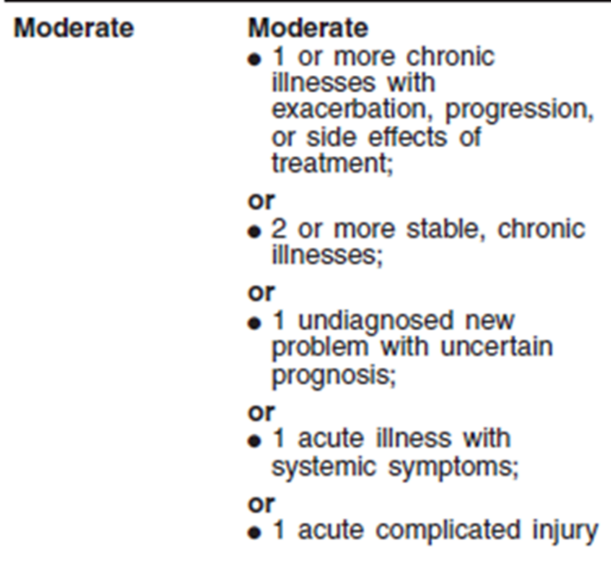 Chronic Illness with Exacerbation
Chronic illness – expected to or has lasted at least 12 months 
Not at goal
Acutely worsening 
Requiring additional supportive care 
Requiring attention for side effects
Undiagnosed New Problem with Uncertain Prognosis
Problem in differential diagnosis 
Represents condition likely to result in high risk of mortality or morbidity without treatment
Acute Illness with Systemic Symptoms
Systemic symptoms 
Examples 
Respiratory
Cardiovascular 
Musculoskeletal 
Not general 
Fatigue 
Fever 
Body aches
Acute, Complicated Injury
Required treatment includes evaluation of body systems not directly part of injury
Injury could be extensive 
Multiple treatment options
Problem Level – High
Chronic Illness with Severe Exacerbation
Severe 
Documentation must support
May require an escalation of care
Illness or Injury Poses a Threat to Life or Bodily Function
Acute
Chronic
Systemic conditions 
Exacerbation or progression
Side effects of treatment 
Evaluation and treatment consistent
Data
Categories
The categories show increasing level of review and analysis based on the level of care. 
Straightforward level
Minimal or none
Low 
Must meet requirements of at least 1 or 2 categories 
Tests and documents 
Must have two 
Assessment requiring independent historian
Categories continued
Moderate 
Must meet the requirements of 1 out of 3 categories 
Tests – requires three 
Independent interpretation of tests 
Discussion of management or test interpretation 
High 
Must meet the requirements of 2 out of 3 categories 
Tests – requires three 
Independent interpretation of tests 
Discussion of management or test interpretation
Data Analyzed
The process of using the data as part of the MDM. The data element itself may not be subject to analysis (eg, glucose), but it is instead included in the thought processes for diagnosis, evaluation, or treatment. Tests ordered are presumed to be analyzed when the results are reported. Therefore, when they are ordered during an encounter, they are counted in that encounter. Tests that are ordered outside of an encounter may be counted in the encounter in which they are analyzed. In the case of a recurring order, each new result may be counted in the encounter in which it is analyzed.
Tests Defined
Tests are imaging, laboratory, psychometric, or physiologic data. A clinical laboratory panel (eg, basic metabolic panel [80047]) is a single test. The differentiation between single or multiple tests is defined in accordance with the CPT code set. For the purpose of data reviewed and analyzed, pulse oximetry is not a test.
Unique Defined
A test is defined by the CPT code set. When multiple results of the same unique test (eg, serial blood glucose values) are compared during an E/M service, count it as one unique test. Tests that have overlapping elements are not unique.… A unique source is defined as a physician or other qualified health care professional in a distinct group or different specialty or subspecialty, or a unique entity. Review of all materials from any unique source counts as one element toward MDM.
External Defined
External records, or communications and/or test results are from an external physician or other qualified health care professional, facility or health care organization
External physician or other qualified health care professional: Not in same group practice or if of different specialty or subspecialty. Includes licensed practitioners practicing independently. May also be a facility or organizational provider such as hospital, nursing facility or home health agency
Discussion Defined
Discussion requires an interactive exchange. The exchange must be direct and not through intermediaries (eg, clinical staff or trainees). Sending chart notes or written exchanges that are within progress notes does not qualify as an interactive exchange. The discussion does not need to be on the date of the encounter, but it is counted only once and only when it is used in the decision making of the encounter. It may be asynchronous (ie, does not need to be in person), but it must be initiated and completed within a short time-period (eg, within a day or two).
Straightforward
Minimal or none
Low
Low – Category 1
Tests and Documents – Any combination of two of the following: 
Review of external note(s) from each unique source 
Review result(s) of each unique test
Ordering of each unique test 
CPT Evaluation and Management (E/M) revisions FAQs
Independent Historian
An individual who provides history in addition to that provided by the patient who is unable to provide a complete or reliable history or because a confirmatory history is necessary
Does not include translation services
Moderate
Independent Interpretation of Tests
Procedure code would require interpretation 
Would not submit a separate charge
Document the interpretation
Discussion of Management
Direct interactive exchange
Real-time communication 
Between appropriate source
High
Risk
Risk Defined
The probability and/or consequences of an event. The assessment of the level of risk is affected by the nature of the event under consideration. …For the purpose of MDM, level of risk is based upon consequences of the problem(s) addressed at the encounter when appropriately treated. Risk also includes MDM related to the need to initiate or forego further testing, treatment, and/or hospitalization. The risk of patient management criteria applies to the patient management decisions made by the reporting physician or other qualified health care professional as part of the reported encounter
Risk Table Title
Risk of complications and/or morbidity or mortality of patient management.
Morbidity Defined
A state of illness or functional impairment that is expected to be of substantial duration during which function is limited, quality of life is impaired, or there is organ damage that may not be transient despite treatment.
Straightforward and Low Risk
Moderate Risk
Prescription Drug Management
Prescription Drug Management is one of the examples of risk.
Determine level of risk to the patient from the medical decision 
Can include over-the-counter drugs when managed by the physician and provide risk to the patient
Social Determinants of Health (SDOH)
Social determinants of health: Economic and social conditions that influence the health of people and communities. Examples may include food or housing insecurity.
Provide the SDOH
How this affects the proposed MDM
High Risk
Monitoring for Toxicity
Drug therapy requiring intensive monitoring for toxicity: … therapeutic agent that has the potential to cause serious morbidity or death. The monitoring is performed for assessment of these adverse effects and not primarily for assessment of therapeutic efficacy. … may be long-term or short-term. Long-term intensive monitoring is not performed less than quarterly. The monitoring may be performed with a laboratory test, a physiologic test, or imaging. Monitoring by history or examination does not qualify. …
Documentation Review
Example 1 – CERT Error
Example 1 – Continued
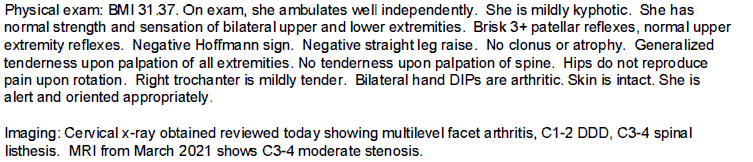 Example 1 – CERT Error More
Example 1 – CERT Error MD Note
Explanation of Example 1
NP billing is 99212 
Problem – straightforward 
Data – straightforward 
Risk – straightforward 
MD billing is 99214 
Problem – moderate 
Data – moderate
Risk – straightforward
Example 2 – CERT Approved
Example 2 – CERT Approved Continued
Explanation of Example 2
Office service
Level of service is 99214
Problem – moderate
Data – straightforward 
Risk – moderate
Resources
Social Security Act Section 1862(a)(1)(A) 
AMA CPT® Evaluation and Management (E/M) Code and Guideline Changes
Schedules of Controlled Substances in Section 102 of the Controlled Substances Act (21U.S.C. 802)
CMS Internet-Only Manual, Publication 100-04, Chapter 12, Section 30.6 
CMS MLN 006764 Evaluation and Management Services Guide
Questions
End Slide